Streams Day 1
Key Question: How does water move around us?
Version: March 24, 2022
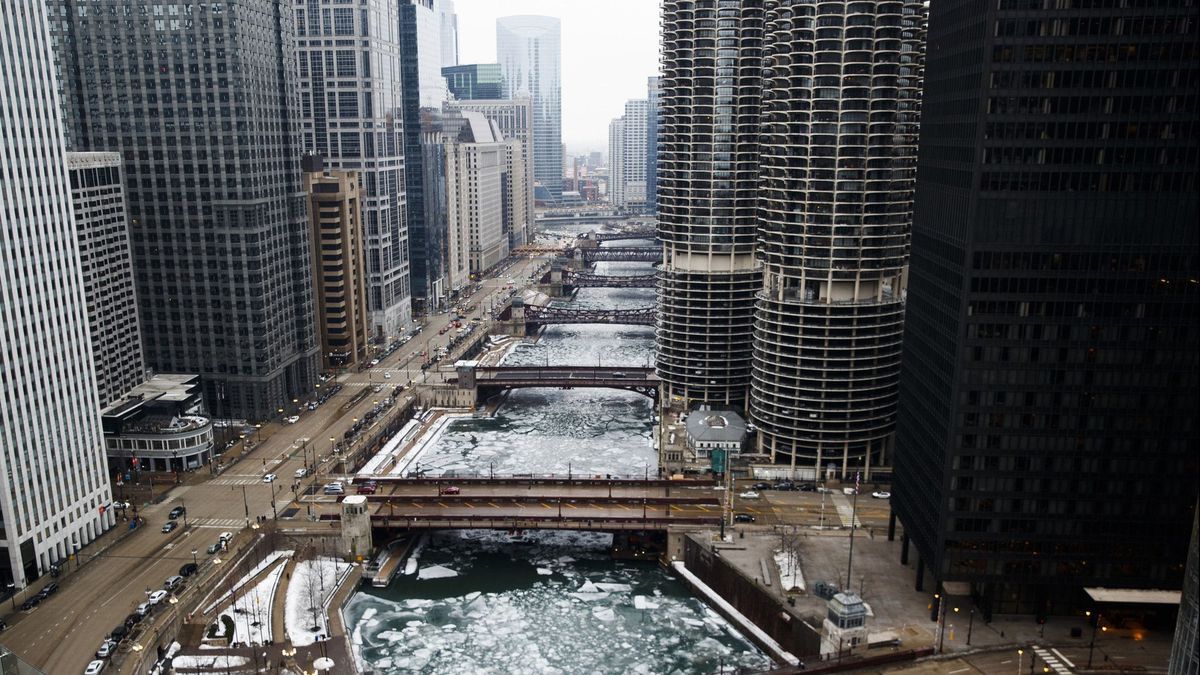 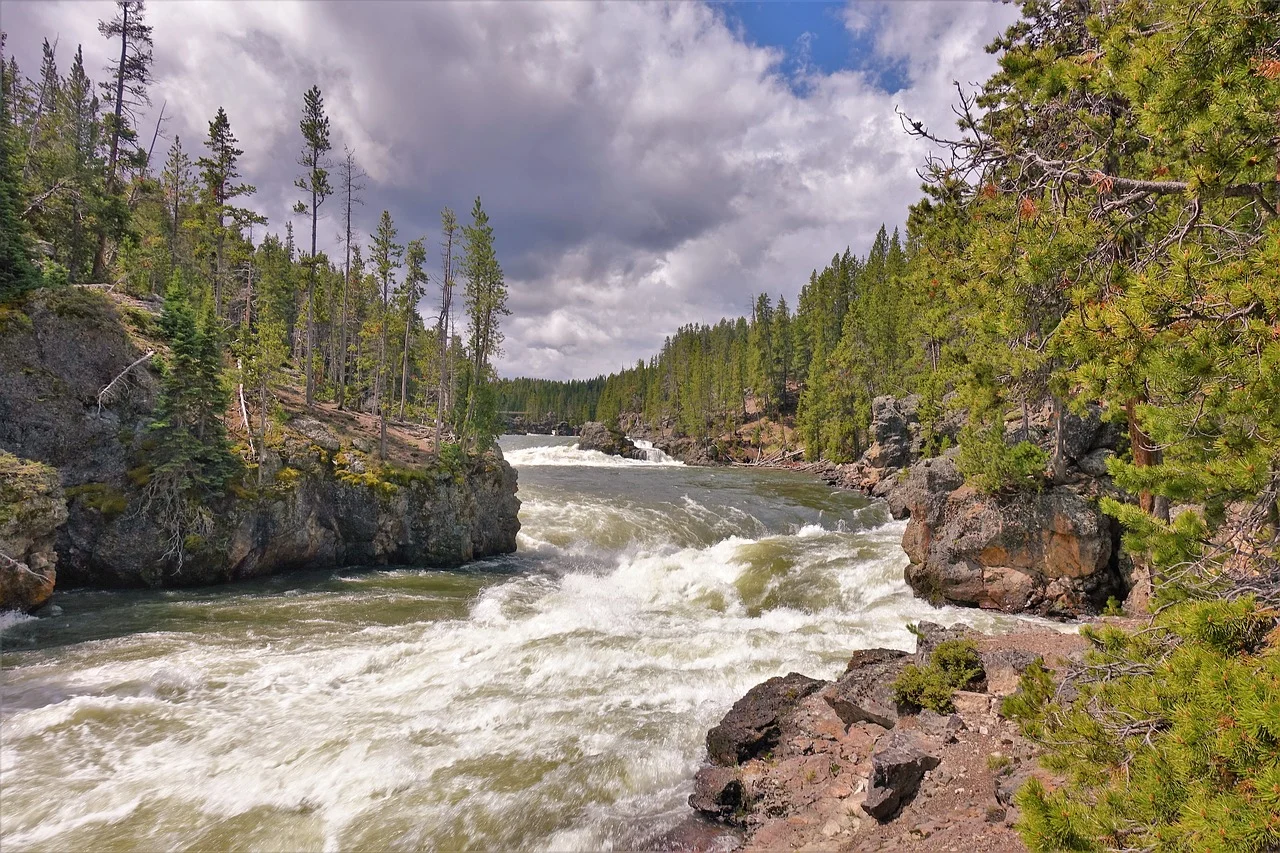 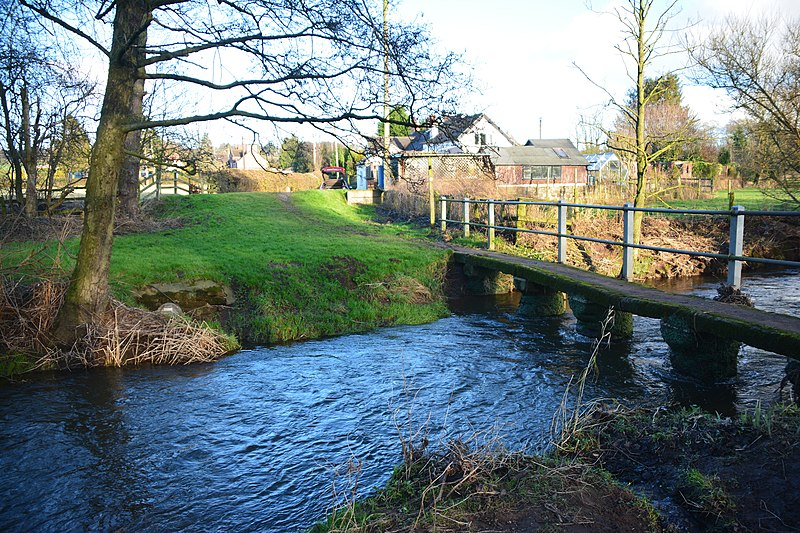 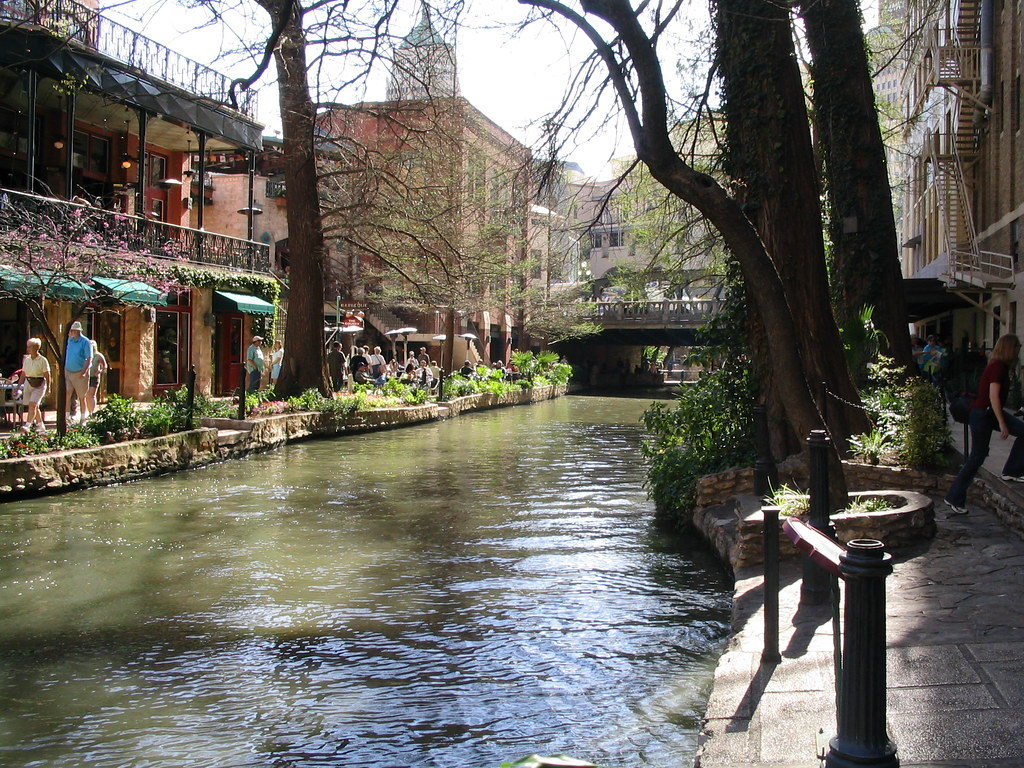 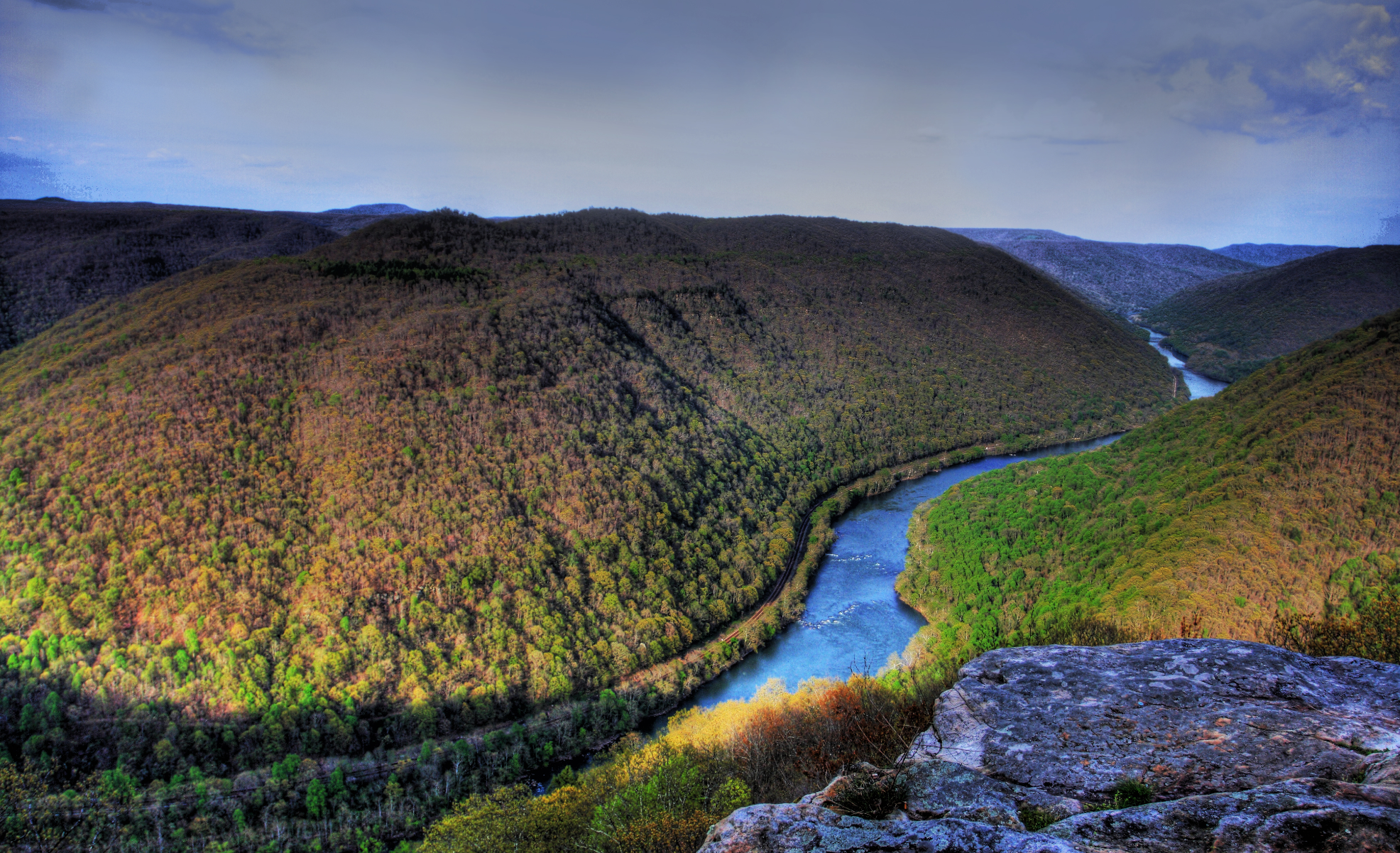 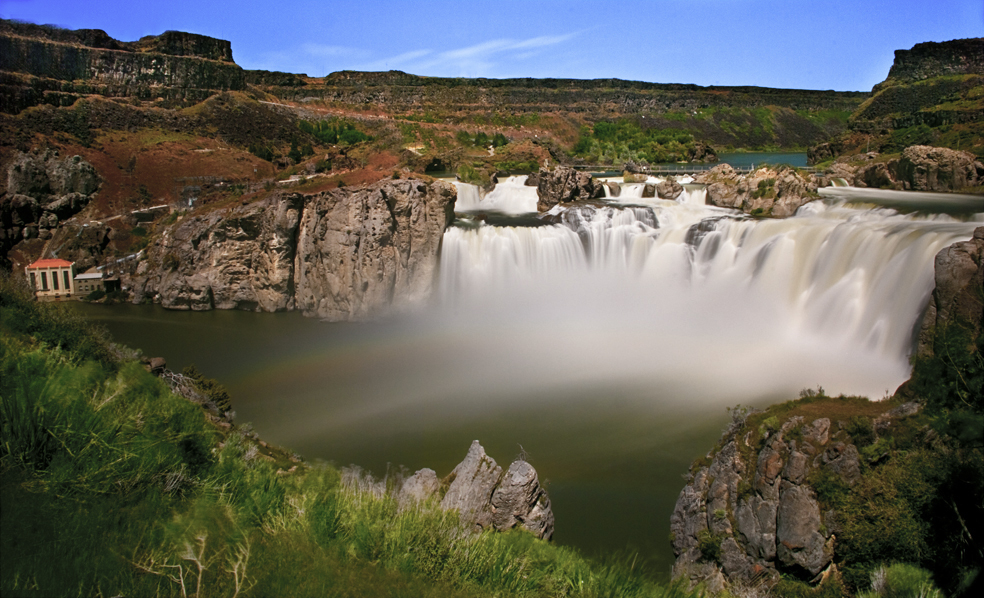 [Speaker Notes: All images sourced from Creative Commons, License 3.0]
Ellicott City Flood – May 27, 2018
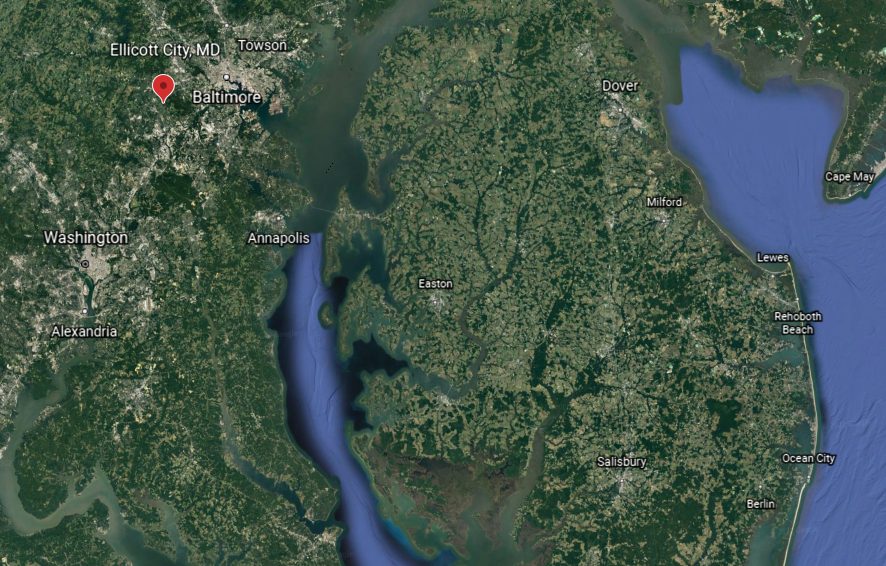 [Speaker Notes: Add a map of Ellicott City]
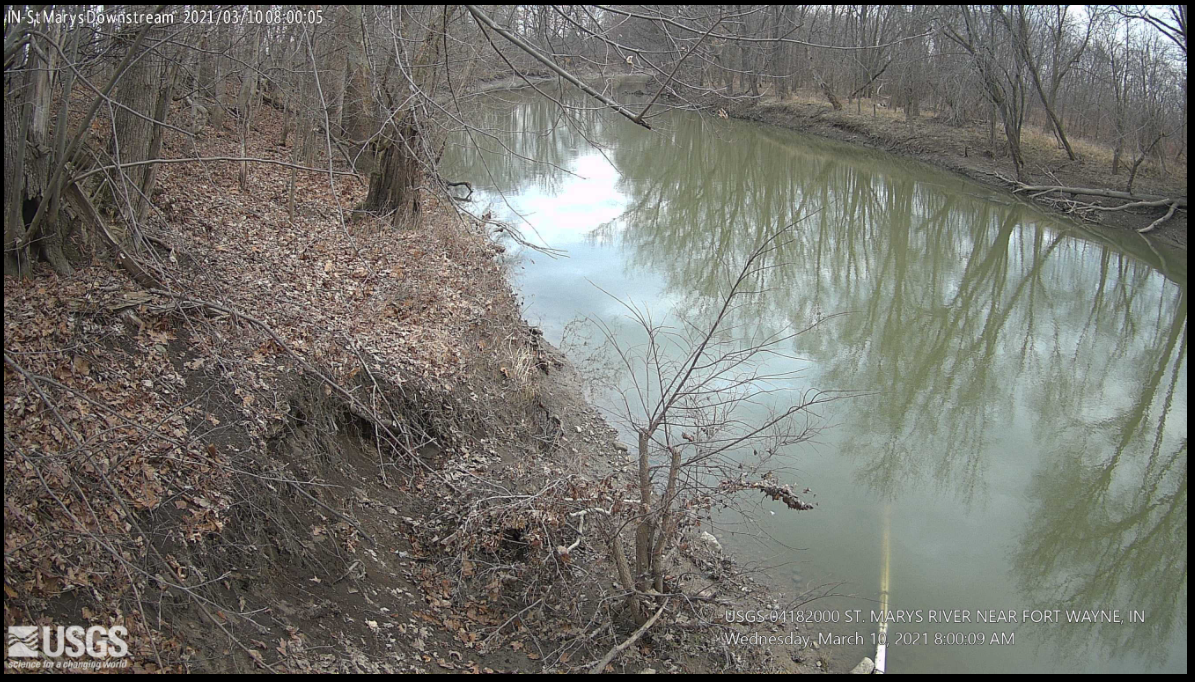 banks
riverbed
height
baseflow
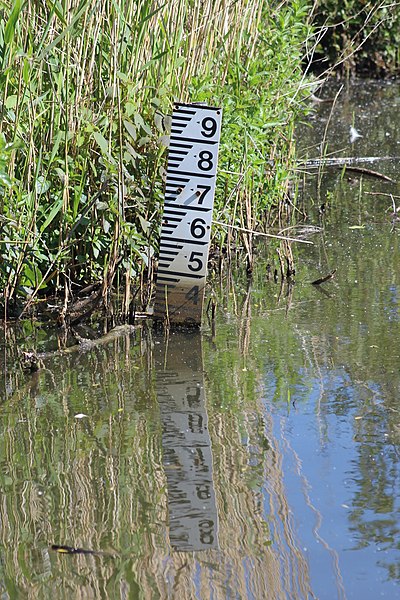 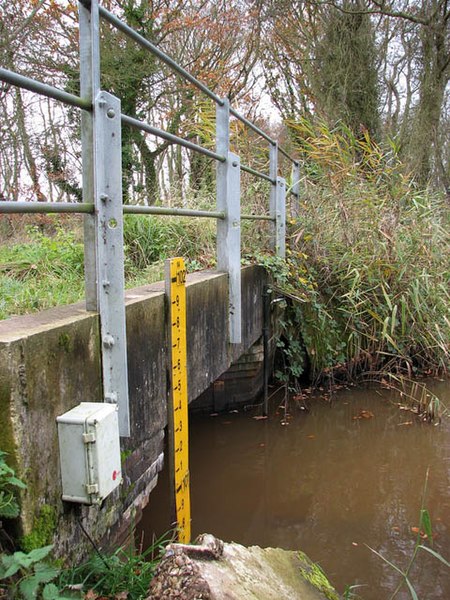 Photo Credit: Martinvl
Photo Credit: Evelyn Simak
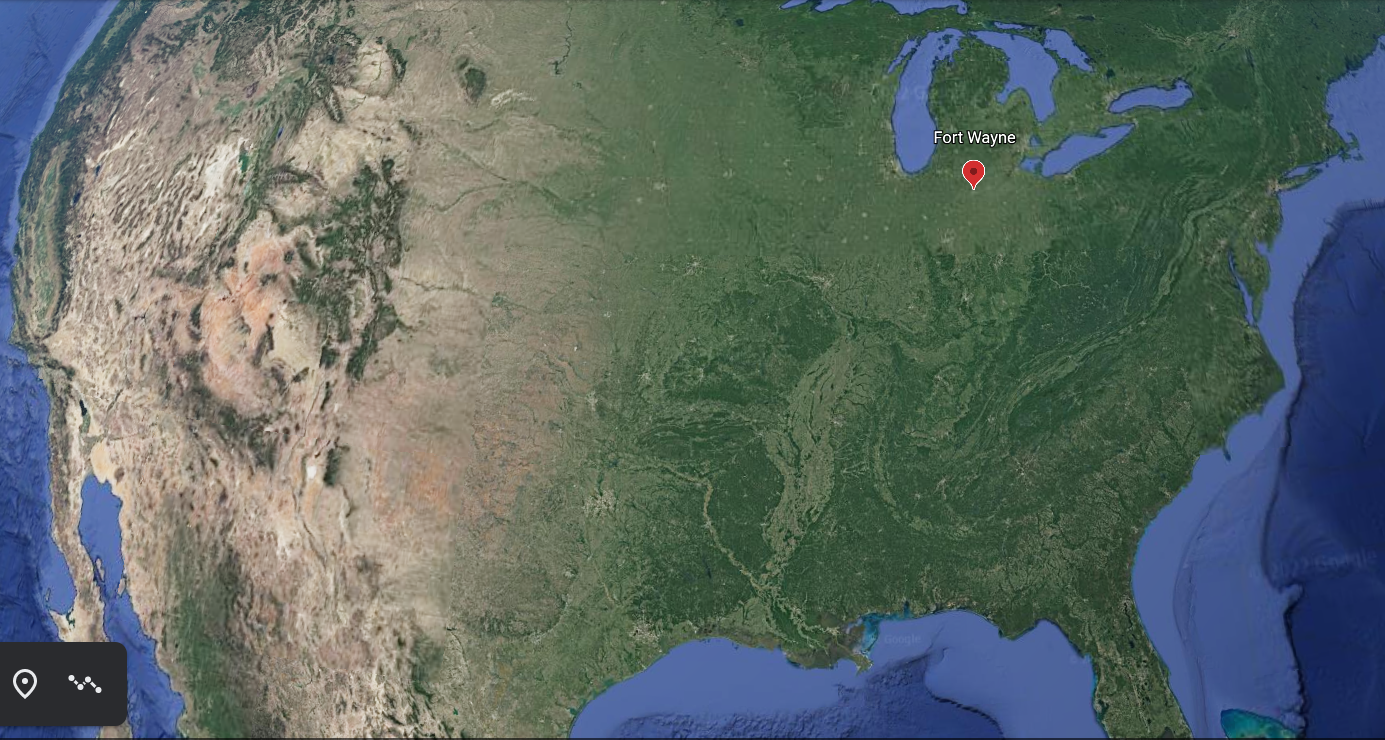 St. Mary’s River Photos
Let’s make some observations of a river at different times.
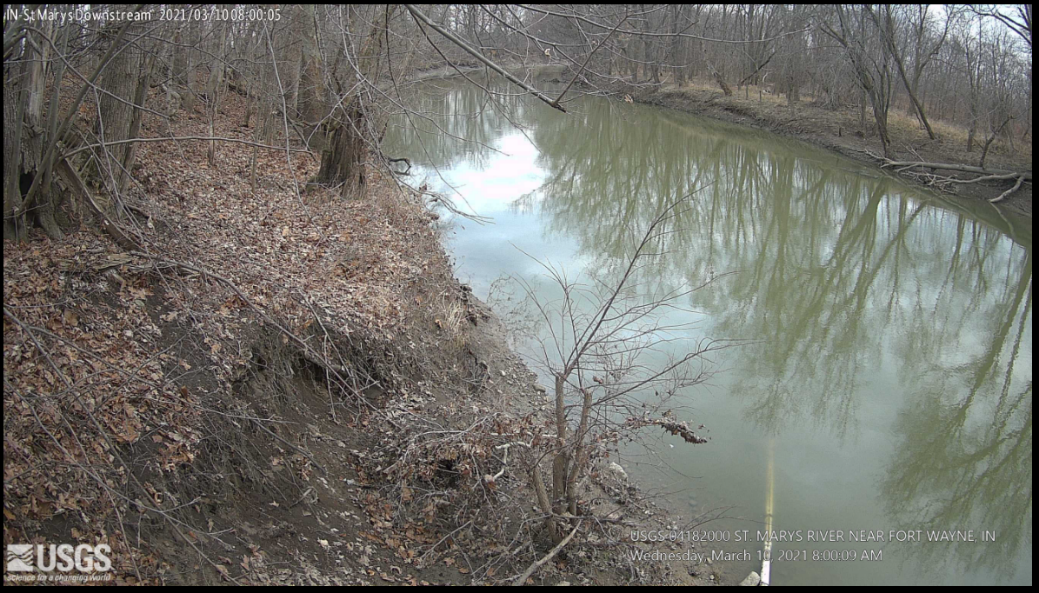 baseflow
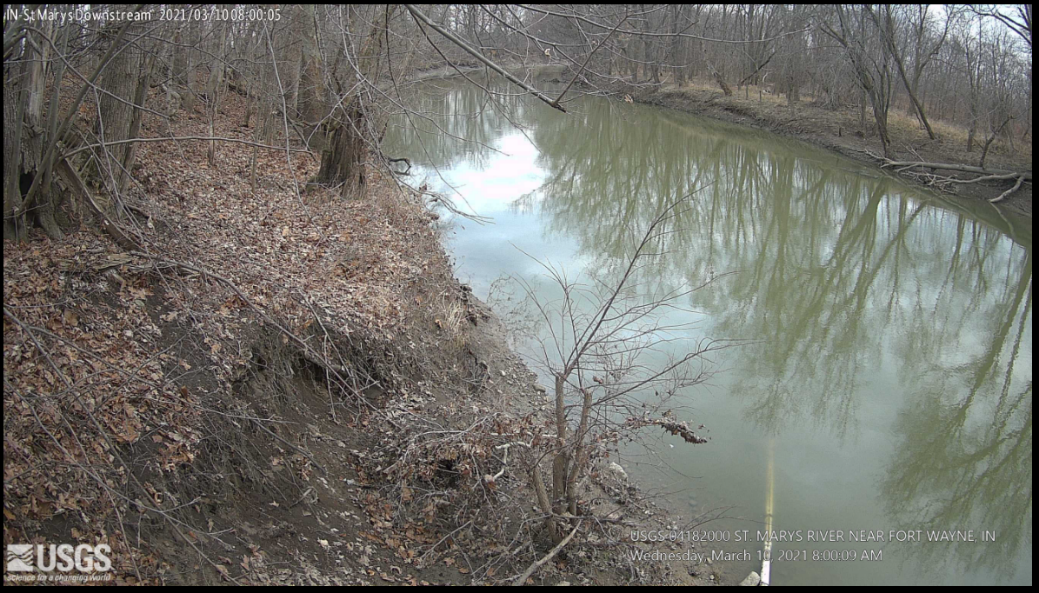 baseflow
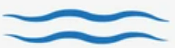 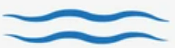 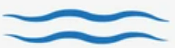 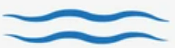 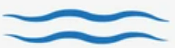 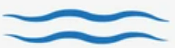 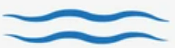 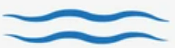 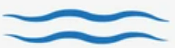 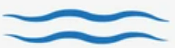 April 1             9   .
April 6             8   .
April 11           8   .
April 16           8   .
April 21           8   .
April 26           8 ½
May 1            11 ½
May 6              8 ½
May 11          14   .
May 16          10 ½
May 21            8   .
May 26            8   .
May 31            8  .
April 1             9   .
April 6             8   .
April 11           8   .
April 16           8   .
April 21           8   .
April 26           8 ½
May 1            11 ½
May 6              8 ½
May 11          14   .
May 16          10 ½
May 21            8   .
May 26            8   .
May 31            8  .
St. Mary’s River Hydrograph
4 image matching activity
Exit Slip
At which point do you think the river appears to be near baseflow?

If you were standing by the river, how might it look different on July 11 (A) compared to July 17 (B)?